“Diversidad y educación inclusiva: un desafío para los sistemas educativos actuales”
Atender a los desafíos
Observa y conoce a cada uno de tus alumnos.
Crea un clima de tolerancia y respeto en el aula.
Promueve el uso de metodologías de aprendizaje activas en clase.
Partir del interés de los alumnos.
Valorar el momento de la asamblea.
Fomentar la participación de las familias.
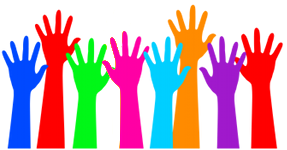 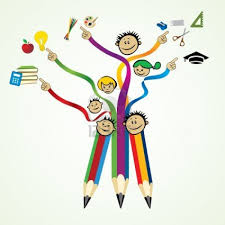 La exclusión social es un proceso que afecta a millones de personas en todo el mundo, y que es visto dentro de la educación día a día. Podemos ver esta exclusión de diferentes maneras, ya sea por capacidades diferentes, raza, religión, etnia, etcétera.  Dentro de este folleto podremos ver que...
Posibles barreras sociales, culturales y de la educación para atender a la diversidad.
Barreras didácticas:
La excesiva competitividad en el aula, un currículo demasiado rígido o un tipo de organización de la clase y de las actividades donde no se potencia demasiado la cooperación y el trabajo en grupo.
Barreras culturales:
Aunque sea de manera inconsciente, se considera que los alumnos que pertenecen a culturas minoritarias por origen y etnia precisan de modos y estrategias diferentes de enseñanza. 
Barreras Políticas:
Una de las principales barreras que impide la integración de una parte del alumnado en las aulas es la existencia de unas leyes educativas en ocasiones contradictorias y confusas.
La educación en y para la diversidad, es un camino para eliminar la exclusión.
Pero primero...
¿Qué es la DIVERSIDAD?
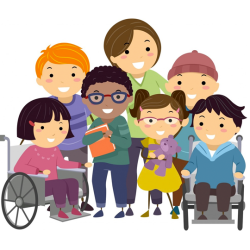 Es la abundancia de elementos distintos que conviven en un contexto en particular.
Dentro del entorno de comunidad, existen diferentes tipos de diversidades como:
cultural
sexual
biológica
funcional
ecológica
lingüística,
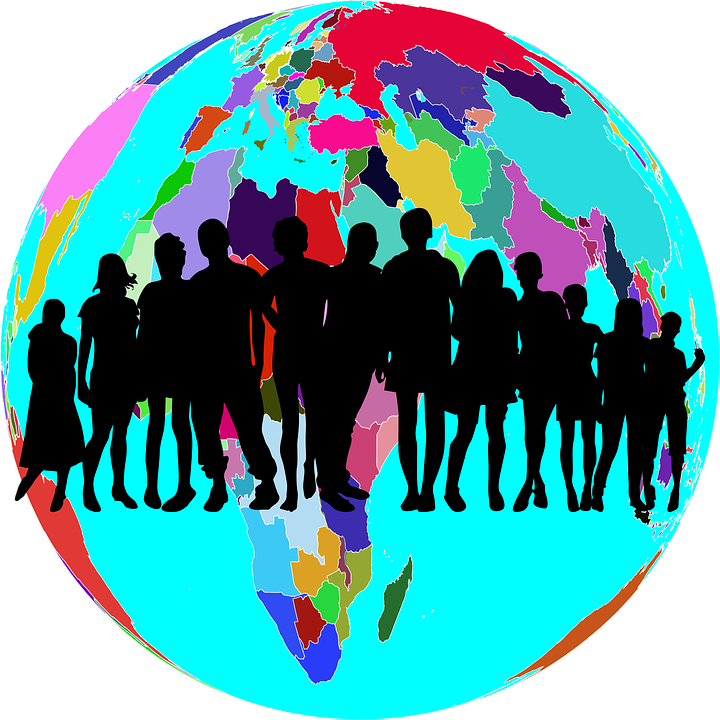 El potencial de la educación inclusiva para dar respuesta a la diversidad en la formación integral de ciudadanos.
cuándo educamos en la diversidad y cuándo no:
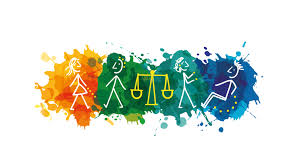 - Cuando leen cuentos e historias de otras culturas
- Cuando se les invita a amar a sus compañeros
- Cuando valoran los idiomas
- En exposiciones sobre distintos países
- En los viajes, conociendo otras tradiciones y costumbres.
- En las excursiones
- Jugando y compartiendo momentos y juguetes con todos
Cuando no se hace lo anterior, se falta al respeto a otras culturas o se segregan grupos minoritarios, no educamos con diversidad.
La educación inclusiva impacta en:
Desarrollo de fortalezas y dones individuales, con expectativas altas y apropiadas para cada chico.
Fomento de una cultura escolar de respeto y pertenencia.
Reduce el impacto de acoso e intimidación.
Desarrollo de amistades con una amplia variedad de otros niños
Aprecio de la diversidad y la inclusión en un nivel más amplio dentro de una comunidad.
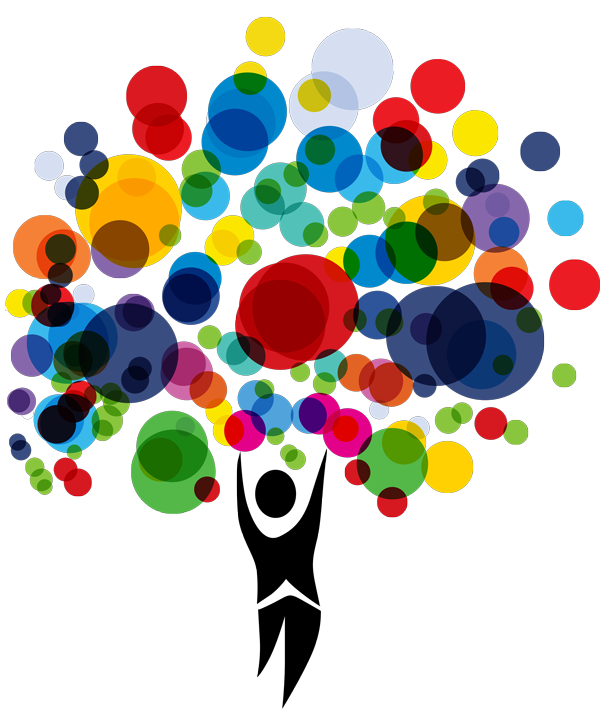